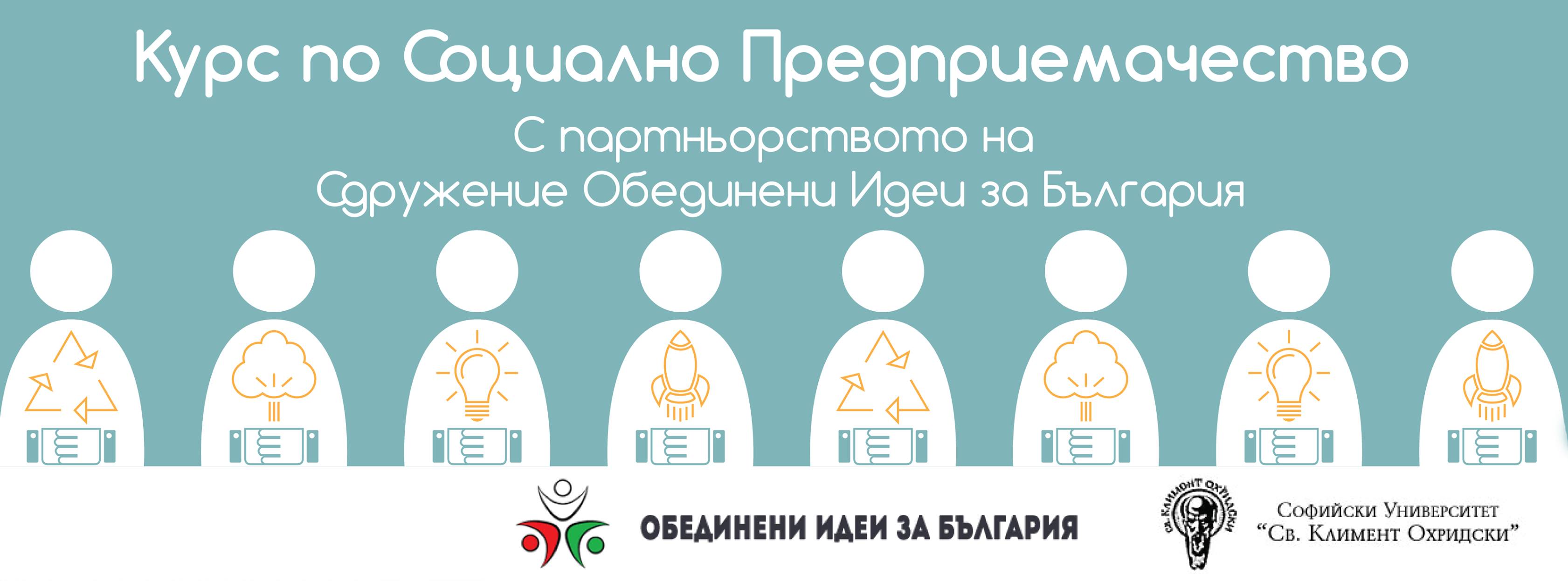 Нов свободноизбираем предмет в катедра „Стопанско Управление“Всеки четвъртък от 18:30, зала 300
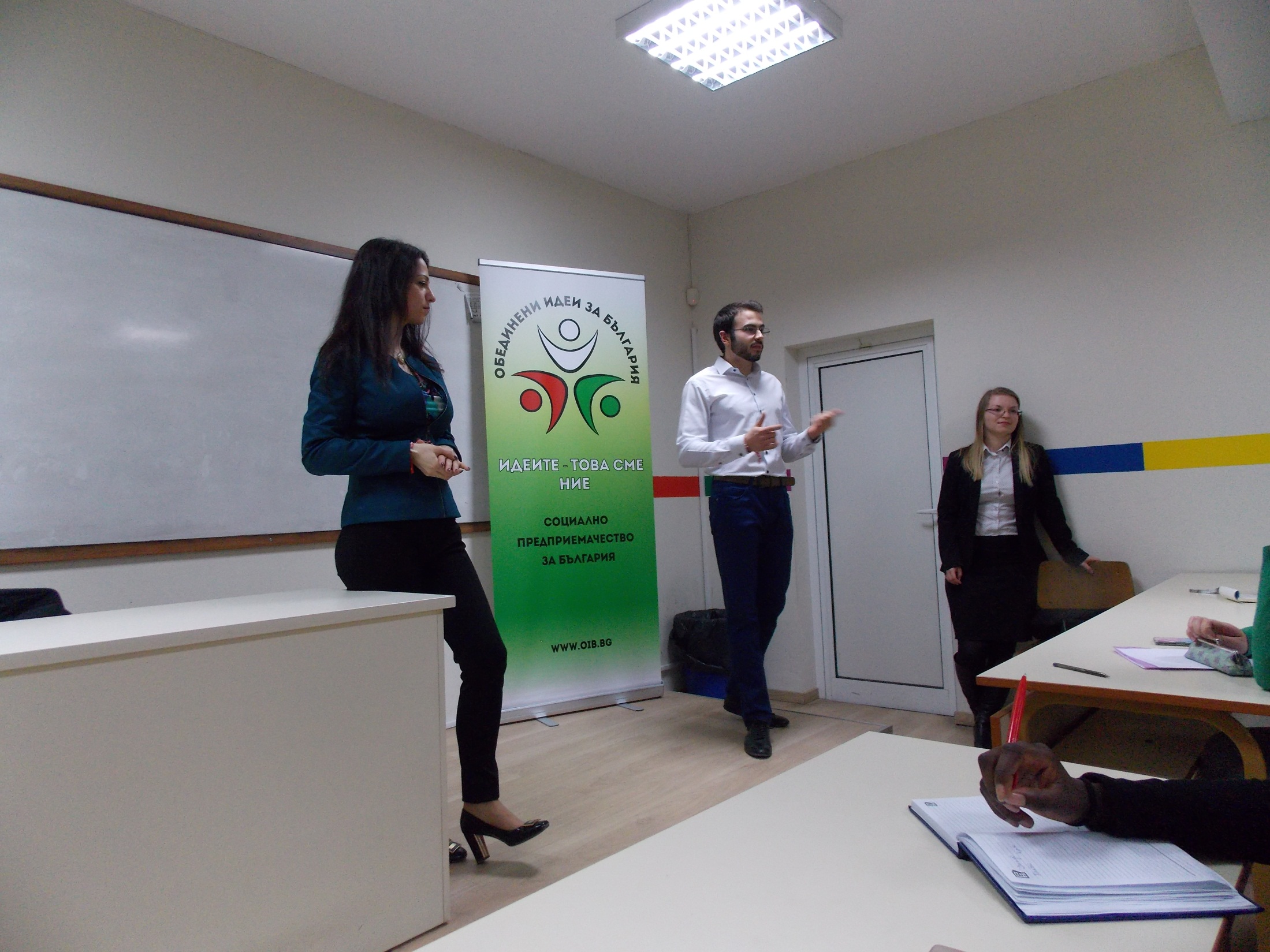 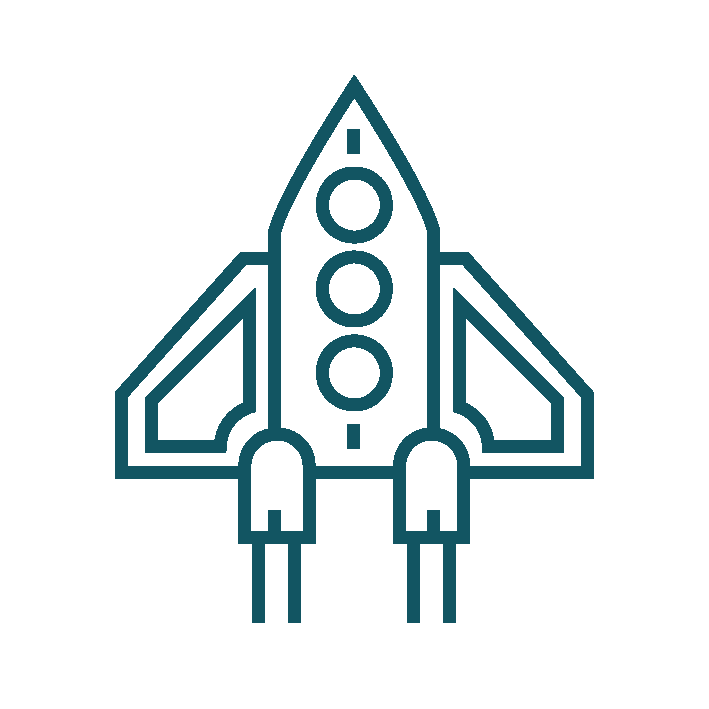 Начало 2.03.2017
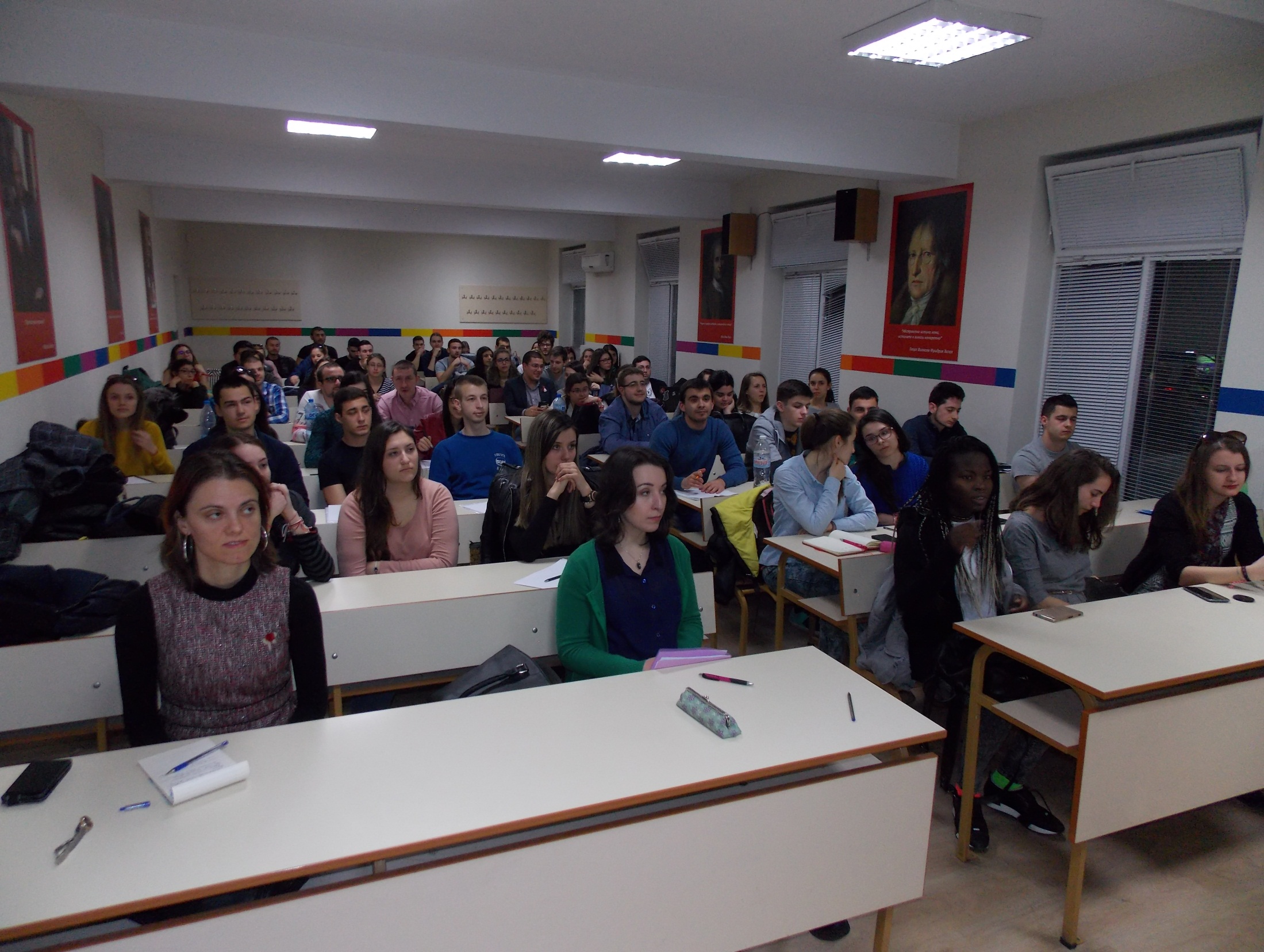 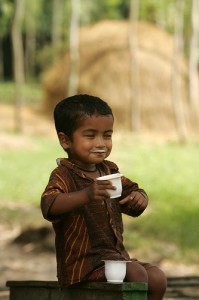 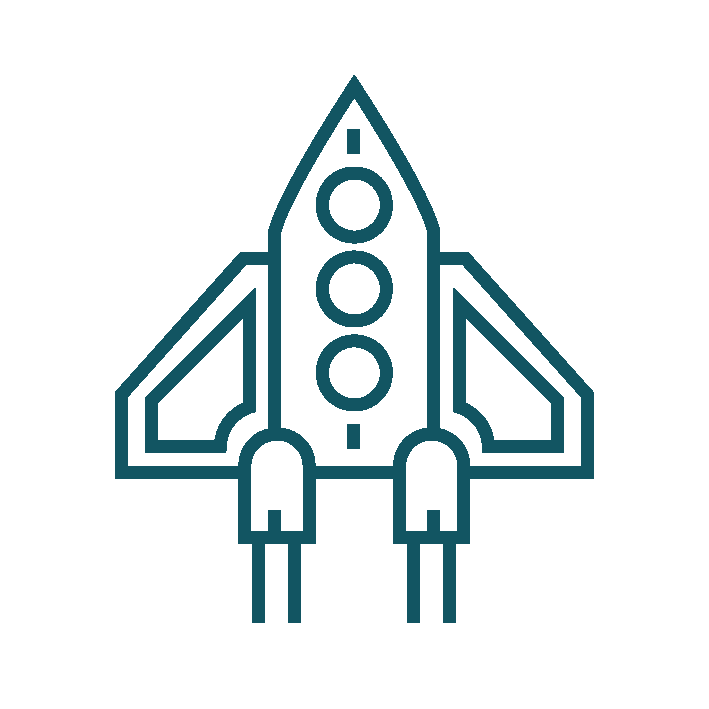 Обучение чрез разглеждане на      международни казуси
Какво да очаквам?
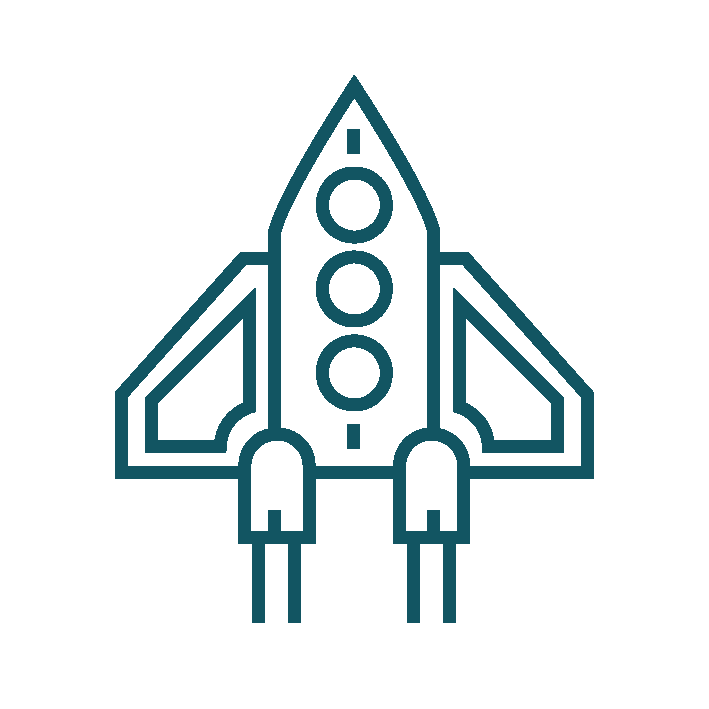 Защо си струва?
Социалното предприемачество е бизнес предизвикателството на бъдещето
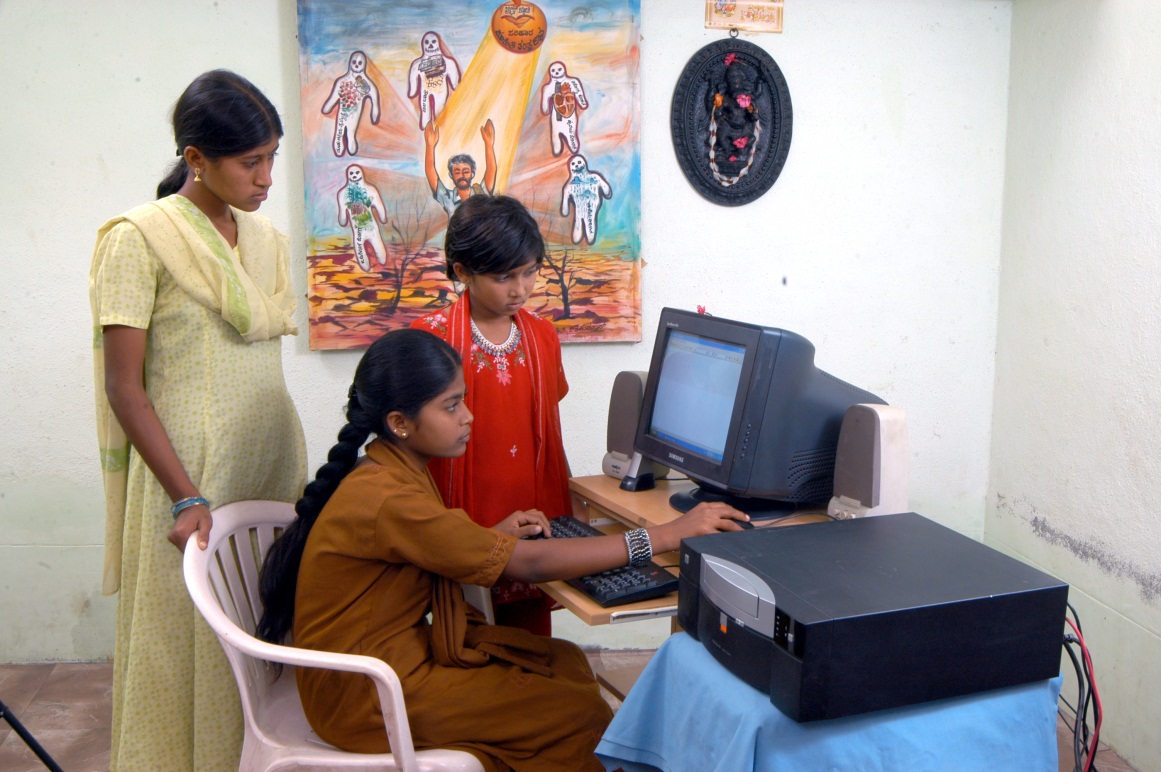 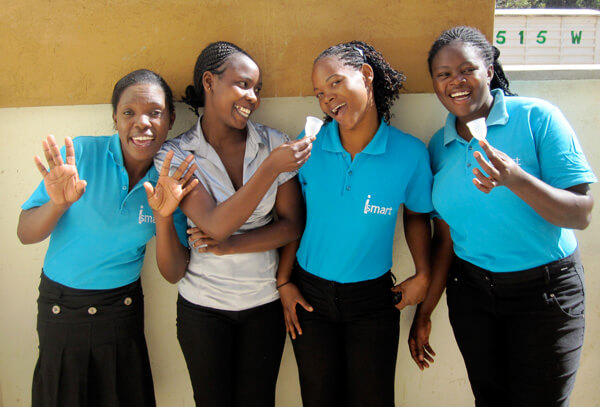 Практически знания и запознанство с български социални предприемачи
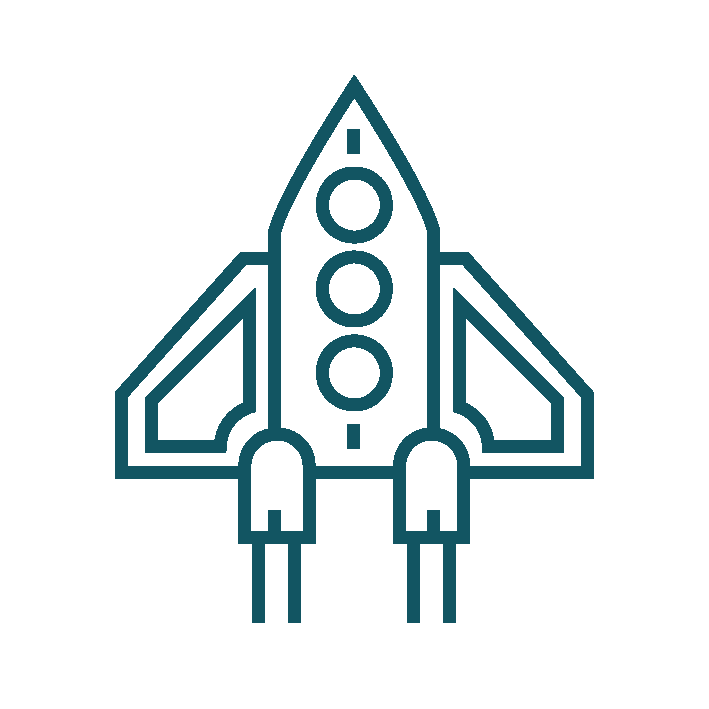 Какво печеля?
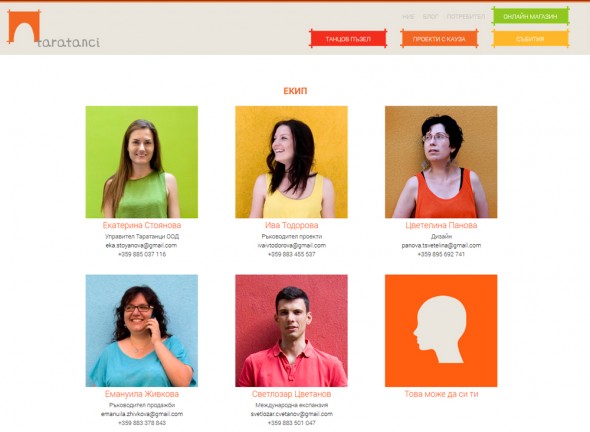 Фондация „Заслушай се“
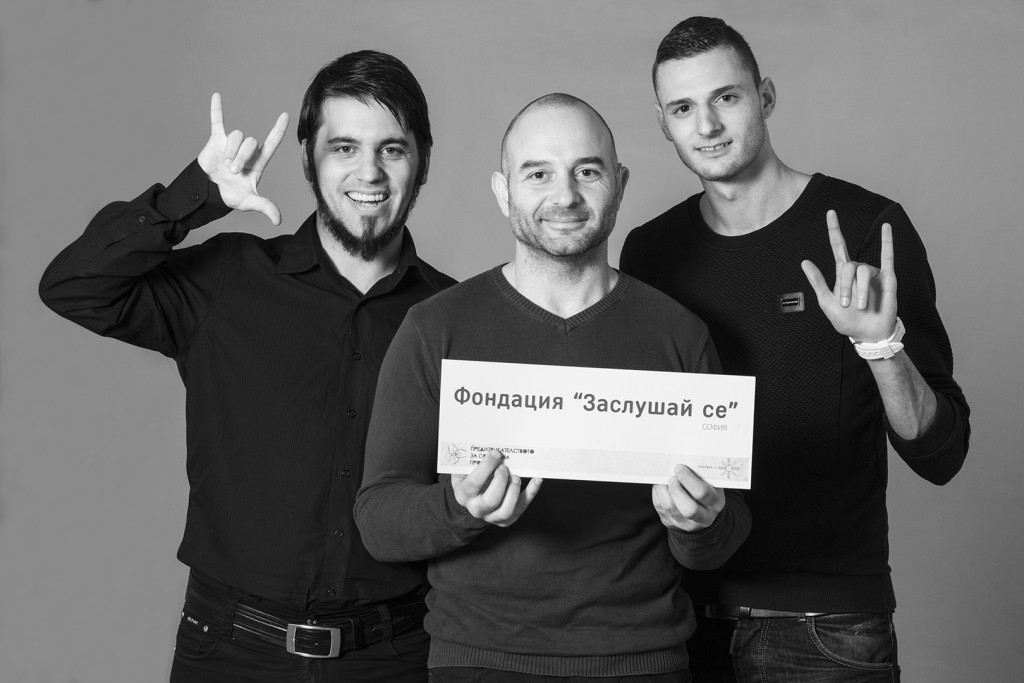 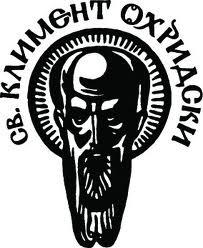 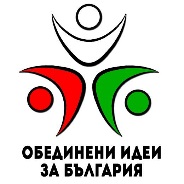 Таратанци